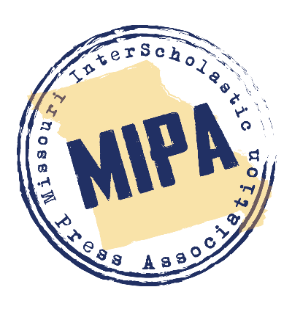 All-Missouri Awards
Broadcast 2020Announcements Only
NTV News -- NTV Staff
Broadcast 2020Announcements/Video
KRHS TV News -- KRHS Sports TV News Staff
Broadcast 2020Newsmagazine
The Glendale 411-- Staff
Tiger Broadcast -- Emma Oesterly and Raegan Clark
Trojan TV News – Staff
Wildcat TV – Staff
Jag TV -- Jag TV Staff
Broadcast 2020Commercial/PSA
Jag TV -- Reese Betts – “Don't Click ‘Send’”
Wildcat TV -- Skylar Sherwood, Kaden Dillon and Skylar Boyle – “Chick-fil-A Commercial”
Broadcast 2020 Human Interest Feature
KNET News -- Emma Reiser – “Georgia Barge as Ella”
Tiger Broadcast -- Emma Oesterly and Carly Roberts – “Pedal Up”
Greyhound News Network -- Ben Evra, Chance Williams and Neema Naemi --  “Street Art”
South Side Scoop -- Aidan Leeson, Kaitlyn Morris and  Jacob Womack – “Weston's Town Cat”
Wildcat TV -- Skylar Sherwood and Mariah Lawrence  -- “WWI Museum & Memorial “
Broadcast 2020 Mini-Documentary
Cutlass TV News -- Brady Stegner and Brooke Truman --  “Sports Injury Prevention”
Broadcast 2020 News Feature
KPTV Panther Television -- Raef Bell – “Athletic Training”
KNET News -- Taylor Gilbert – “Trent Green Shopping Spree”
Broadcast 2020News Story
WGEcho -- Ethan Weihl – “Students walkout to raise climate change awareness”
Trojan TV News -- Soon Jen Pak – “Climate Rally”
Tiger Broadcast -- Raegan Clark, Kyle Gerding and Lena Nguyen – “Instashopping”
Channel 9 Flyover Jag TV -- Emily Wilson – “Flyover For Teachers”
Jag TV -- Madelyn Padget – “BSSD Animation, Gaming Class”
Broadcast 2020Sports Broadcast
KNET News -- Staff – “Basehor vs. Aquinas Championship”
KHS-TV -- BBN Staff – “BBN Kearney vs. Raytown South”
KFOI Sports -- Staff – “FO v WC Girls Varsity Basketball”
Broadcast 2020Sports Feature
Greyhound News Network -- Liv Tennill – “D1 Pressures”
South Side Scoop -- Tatum Lierman and Mandie Kerr – “Fencing on the Rise”
Tiger Broadcast -- Carly Roberts and Kyle Gerding – “Friday Night Mic”
Trojan TV News -- Alicia Stout and Salome Yimer – “From Park Hill to the NBA”
Patriot Vision -- Jaydon Dickinson and Zane Acuna – “Lennox's Legacy”
Blue Jay Journal TV -- Megan Duncan – “Let's Go, Blues!”
Tiger Broadcast -- Olivia McKee and Amaya House – “More than a Coach”
Newspaper 2020Overall
Le Journal -- Kamryn Rogers and Ava Stoltz 
Spotlight -- Ainslee Harkins 
The Dart -- Staff 
Wingspan -- Staff 
Talon -- Makenzie Hooton, Hailey Milliken and Staff 
The Globe -- Grace Snelling and Lila Taylor
Newspaper/Newsmagazine 2020Cartoon/Infographic
The Rock -- Anna Xu and Turner DeArmond – “Fashion of the Decade”
Le Journal -- Jenna Barackman and Paula Sweeney – “Mind Over Matter”
Wingspan -- Nadia May – “Run, fight, hide”
Newspaper/Newsmagazine 2020Entertainment Review
Le Journal -- Kamryn Rogers – “Jesus is King, but Yeezy is not God”
Newspaper/Newsmagazine 2020Feature Story
The Advocate -- Alyssa Luecke – “Inked Up”
The Advocate -- Willa Reust and Miles Hellebusch – “Kick It Up a Notch”
The View -- Kiana Fernandes – “Wonderful Writers”
The Globe -- Grace Snelling, Ella Cuneo, Shane LaGesse, Kaitlyn Tran, Kaia Mills-Lee and Emma Baum – “Caught in the Crossfire”
The Globe -- Siddhi Narayan, Sofia Erlin, Victoria Fan, Noor Jerath and Kaitlyn Tran – “Disorder”
The Globe -- Grace Snelling, Sara Stemmler, Lila Taylor, Sarah Baker and Disha Chatterjee – “HB 126”
The Globe -- Lila Taylor, Vivian Chen, James Malone, Yiyun Xu and Sava Tamanaha – “VAPE”
Newspaper/Newsmagazine 2020News Story
The View -- Grace Parrott – “Anticipating the ACT”
Wingspan -- Lucy Cave – “CLEPing your credits”
The Dart -- Faith Andrews-O'Neal – “Climate activists demand change”
Le Journal -- Avery Brundige and Maggie McKinney – “Clouded Judgment”
The Jag -- Emily Wilson – “Construction continues on blackbox and freshman gym”
The Rock -- Isaac Yontz – “CPS switches substitue service, experiences shortage”
Spotlight  -- Addy Huwe  -- “State law affects 2020-2021 calendar”
Newspaper/Newsmagazine 2020Newsmagazine Page Design
Hi_Life -- Audrey Badgerow – “Our House is on Fire”
Central High Times -- Michelle Carnahan – “How Old Is Too Old for Trick-or-Treating?”
The Northmen's Log -- Ivonee Morales-Mejia – “To Track or Not to Track”
U-Times -- Ian Feld and Eliot Fuller – “Today in politics”
Le Journal -- Emma Hutchin and Maleah Downton – “Violence in Kansas City”
Newspaper/Newsmagazine 2020Opinion/Editorial
The Rock -- Will Cover – “No education without representation: School board should include students as representatives”
The Globe -- Ivy Reed – “Diversity, Duplexes and the Middle Class”
The Wildcat -- Darby Mostaffa – “Schools should diversify curriculum to include LGBT history”
Newspaper/Newsmagazine 2020Sports Story
The Rock -- Will Cover – “Boys' soccer vies for ultimate prize”
The Rock -- Ryan Choe – “QB focuses on faith, family and football”
The Wildcat -- Gracie Comer – “Athletes honor breast cancers awareness by wearing pink”
The Talon -- Rebecca Jones – “Girls Lacrosse State Champions”
Corral -- Sawyer Lownsdale – “No outlet for hockey players”
Online 2020Overall
Bearing News -- Staff 
Le Journal Live -- Maleah Downton 
Park Hill South News -- Avery Glover & Staff 
WG Echo -- Elise Keller
Online 2020 Blog
Dart News Online -- Amy Schaffer – “ABC Cafe: Chinese food for the soul”
Blue Jay Journal TV Online -- Kaden Meyer  -- “Kaden's BJJTV Blog”
Online 2020 Breaking News
Bearing News -- Audrey Novinger and Jared Geyer – “Modern mindsets aim to prevent history from repeating”
Online 2020 Feature Package
The Globe -- Michael Melinger – “Clayton Graduate Claire Saffitz talks High School, Harvard and Gourmet Treats”
Le Journal Live -- Morgan Herriott – “Married to Debate”
The Signal -- Dana Beattie  -- “Ciera Cory Shines on and off the court”
The Spirit -- Hunter Donelson – “Good Mourning: How the Truman Community Responded to Tragedy”
WG Echo -- Jaden Fields and Ethan Weihl – “Students walkout to raise climate change awareness”
Bearing News -- Bailey Stover – “Is it too late?”
Online 2020 Op-Ed Package
WG Echo -- Emily Stisser and Addie Palmquist – “Acceptance pressure transforms admissions process”
WG Echo -- Elise Keller and Lindsey Bennett – “Curriculum change threatens 'block' class”
Bearing News -- Ryan Choe and Riley Kerns – “Immediate action vital for protecting Earth's polar regions”
THS Media Online -- Hunter Donelson, Aaron Renshaw and Adam Herrick – “Remembering Kobe Bryant”
Le Journal Live -- Jenna Barackman – “Student-Athletes: Students First”
Online 2020 Social Media
"Bearing News" -- Staff
Online 2020 Sports Package
The Globe -- Ella Cuneo – “Lady Hounds Prey on STEAM, Ritenour and McCluer in Tournament”
Dart News Online -- Sophia Rall and  Amy Schaffer – “USWNT: Evening the playing field”
Bearing News -- Anna Xu, Camryn DeVore and  Maddie Orr – “Girls' basketball wins regular season game against Ozark High School”
Photo 2020Academic Photo
Reflector -- Sophia Spallo – “Reflector”
The Wildcat -- Nicole Jeffrey – “Drone”
Photo 2020News Photo
The Globe -- Michael Melinger – “Adam Schiff Presides”
The Purgold -- John Pham – “Chiefs AFC Championship Celebration”
The Talon -- Quinn Vonder Harr – “Popular city Graffiti wall”
Le Journal Live -- Emily Bukaty – “Taking Flight”
Photo 2020Photo Illustration
KHQ Today -- McKenzi Salyers – “Vaping Epidemic”
Photo 2020Portrait
WG Echo -- Addie Palmquist – “Coach Clifford Ice at first home game”
The Spectator -- Allison Meyer – “GRINNIN' AND WINNIN’”
The Northmen's Log -- Parker Bensyl – “Homecoming Royalty”
Bearing News -- Camryn DeVore – “Minimalism brings unobtrusive beauty”
The Clipper -- Tyler Pedee – “Moment in Time”
The Dart -- Claire Smith – “Star Spotlight: Ellie Hatley”
Photo 2020 Sports Action
The Spectator -- Allison Meyer – “Tilted”
Aurora -- Hannah Wilhite – “Wind it Up”
Odyssey -- Klaira Motko – “Cross country”
Talon -- Makenzie Hooton – “Driving to the basket”
Le Journal Live -- Ava Stoltz – “Face Time”
WG Echo -- Jaden Fields – “Junior Julian Tilford challenges a Glendale player”
Cambia -- Angelina Garcia – “PowderPuff”
Odyssey Yearbook -- Eva Tracy – “Softball photo”
U-Times -- Khloe' Fox – “With a 17-5”
Photo 2020Sports Feature/Reaction
Le Journal Live -- Maggie McKinney – “Everybody Shout”
Buccaneer -- Jalen Eby – “Friday Night Fog/Opening Spread”
Le Flambeau -- Nina Trouvé – “Girl's Best Friend”
Dart News Online -- Claudia Benge – “Sion game”
The Wildcat -- Darby Mostaffa – “Volleyball Celebrate”
Le Journal -- Maggie McKinney – “We've Got Spirit”
The Gleam -- Destiny  Clayton – “All Smiles”
The Ayrie -- Triston Dohlman – “Celebrating the win”
Reflector -- Sophia Spallo – “Eyes on the prize”
The Panther -- Kaylee Ohlson – “History Repeats”
Photo 2020Sports Feature/ReactionContinued
RayPec Now -- Jennifer Aguilar – “Hug It Out”
The Purgold -- Erika Gutierrez – “Hype Up, Warm Up”
The Pinnacle -- Josie Orlando – “Lacrosse”
Cambia -- Adrian Berry – “OP Pride”
The Clipper -- Tyler Pedee – “Rush of Excitement”
Troyian -- Brenna Powers – “Softball”
Eagle's View -- Ashton Overby – “Victory and Defeat”
Photo 2020Student Life/Organizations
Odyssey -- Kelsey Cowden – “Cohesive Cadence”
Echo -- Maeve Taylor – “Cover Cutline: Sophomore Emma Hendrick...”
Legacy -- Megan Hall – “Crowning the Queen”
Dial -- Albert Smith – “Even When Class”
The Pirateer -- Walker Sperl – “Holla for Ohana”
The Odyssey -- Kirstyn Crane – “Homecoming Candidates”
Cambia -- Christina Nguyen – “Mamma Mia!”
Photo 2020Student Life/Organizationscontinued
The Pinnacle -- Emily Condra – “Powder Puff”
Dial -- Isabel Blumenhorst – “School Spirit”
The Wildcat -- Lily Tyler – “Senior Scream”
Echo -- Zeke La Mantia – “Senior Zia Massena, assistant director...”
Le Flambeau -- Nina Trouvé – “Shark Week”
The Pinnacle -- Emily Condra – “Special Olympics”
Corral -- Taylor Stern – “Tug of War”
The Pirateer -- Lauren Moore – “Two Peas in a Pod:
Photo 2020Student Life/Organizationscontinued
Reflector -- Sophia Spallo – “Glow Your Spirit”
Aurora -- Alyssa Boos – “I Scream, Ice Cream”
RayPec Now -- Sydney Heriford – “Oh Dear”
The Bell -- Charlen Nguyen – “Pump It Up”
LHSNews.net -- Emma McDonald – “Royal Ruckus”
RayPec Now -- Kaylee Ohlson – “Senior Strong”
Legend Yearbook -- Jessica Heslin – “The Tradition Continues”
Howelltonian -- Katie Thuet – “Breathtaking”
KHQ Today -- Anna Gewin – “The Silly Girls”
Radio/Podcast PSA2020
GVTV -- Gavin Bray – “GVTV Advertising Opportunities”
KRHS Radio -- Obersy Robles – “Teen Speeding PSA”
Radio/Podcast Promotional Announcement2020
KRHS Radio -- Coby Nathaniel – “Bee Club Ad”
Eagle Media Productions -- Hayden Rowland and Jordan Casey – “Eagle Media Promotional Announcement”
KFTN 92.7 -- Lauren Brennecke and Hannah Gibbs – “Game night promo”
Radio/Podcast Promotional Newscast/News Feature2020
Voices of Webster -- Jackson Parks – “11.22.19”
KHQ Live -- Mike Owsley – “Civil Rights in Springfield Missouri”
EagleAir Podcasts -- Emily Harris and Kelsey Satterfield – “Overthinking, Episode One”
EagleAir Podcasts -- Emily Harris and Kelsey Satterfield – “Overthinking, Episode Two”
Radio/Podcast Promotional Talk Show2020
KHQ Live -- Mike Owsley – “On The Trail with Sam Smith”
Yearbook 2020Overall
Aurora 2019  
Ayrie 2019
Buccaneer
Clamo
Dial
Flashback ‘19
Howelltonian 2019
le Flambeau
Legacy
Ozark Echoes
Yearbook 2020OverallContinued
Teresian 
The Clipper 
The Eagle 2019 
The Panther 
The Pirateer
Wolf Tracks 2019
Yearbook 2020Design
Odyssey Yearbook -- Hailey Johnson – “Are We There Yet?”
South Paw -- Zach Cogswell – “August Sports”
Howelltonian -- Andrea Lin – “C Team/JV Softball”
The Panther  -- Kenzi Jones – “Fall Divider”
The Ayrie -- Ella Bowers and Delaney Pierce – “The Party is on our Side”
The Shield –Aaron Melville – “Kenya Hear This?”
Yearbook 2020Mod/Infographic
The Ayrie -- Rylie Hutchison, Brooke Rowe and  Delaney Pierce – “Are you VSCO?”
The Teresian -- Sydney Swan – “Gettin in the swing of things”
Yearbook 2020Overall Theme/Concept
Le Flambeau -- Rose Orrick and  Nina Trouvé – “Get This:”
The Ayrie -- Delaney Pierce and  Belle Zubiri – “Now That We Have Your Attention”
Yearbook 2020Themed/Chronological Package
Le Flambeau -- Lily Henkle – “Quarter One Update”
The Clipper -- Reece Greenwood and  Lydia Miller – “Weathering the Storm”
Yearbook 2020Traditional Package – Academics
Cambia -- Zoe Saleem – “Encore Class”
Dial -- Nacim Hassoun, Isabel Blumenhorst and Nathan Hill – “ESOL”
Dial -- Tia Moore and Nathan Hill – “NAF”
Yearbook 2020Traditional Package – Portraits
Legacy -- Kennedy McGrath and Haley McAtee – “Caffeination Nation”
The Ayrie -- Mady Glenn – “Entertaining Freshmen”
Yearbook 2020Traditional Package – Sports
The Ayrie -- Makaila Mills, Jaiden Serino and  Delaney Pierce – “Finally Home”
Heritage Yearbook -- Hunter Donelson – “Rivalry Football Game”
Ozark Echoes -- Ally Wenberg -- The time is now 
Reflector -- Staff, Natalie Schumacher, & Lucas Genrey – “Too Much Talent”
The Gleam -- Desmond Williams – “Varsity Football”
The Gleam -- Logan Eckstein – “Wagon Wheel Win”
Yearbook 2020 Package – Student Life
Flashback -- Will Andrews – “Haunted House”
The Purgold -- Hannah Schuh – “Mary Poppins the Musical”
Le Flambeau -- Olivia Pope – “TikTok”
Dial --Nacim Hassoun and   Isabel Blumenhorst – “Women in Politics”
Yearbook 2020 Overall Theme
The Shield – Staff – “Retrospective”
Yearbook 2020Writing
Pinnacle -- Grace Podjeski and Anna Thaier – “A Walk Through My Shoes”
Legacy -- Claudia St. John – “Civil Air Patrol”
Predator -- Cameron Jones – “Graffiti”
Ozark Echoes -- Andrea Merritt – “New Beginning”
The Pirateer -- Emma Wisniewski – “Racking up the Ranks”